클라우드 서버로 사용자데이터 전송하기
WiFi 시리얼 보드 활용가이드
김영준
헬로앱스 (www.helloapps.co.kr)
1
WiFi 코딩 업로드 전 준비사항
항상 WiFi 보드의 리셋 버튼을 클릭하여 보드를 초기화 해 놓고 아두이노 프로그램을 업로드 해야 한다.
리셋버튼을
눌러 전원
초기화
리셋버튼이 눌려지면 WiFi 보드에서 실행중인
프로그램이 종료되고 다시 시작할 준비 상태가 됨
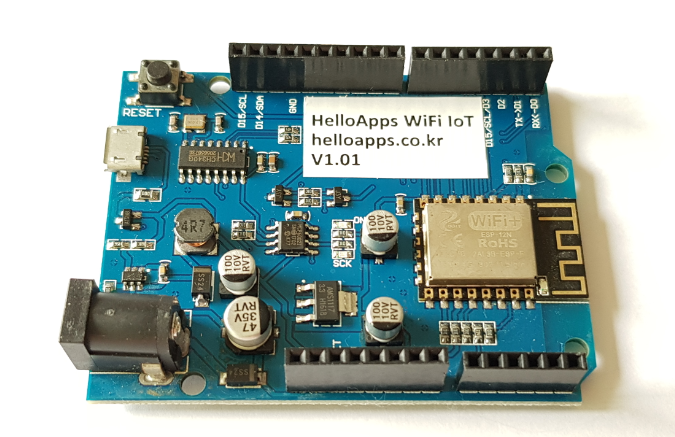 2
클라우드 서버로
데이터 이름과 값
같이 전송하기
3
데이터 이름과 값 전송하기
int num = -1;

void loop()
{
	//30 sec
	num = (num + 1) % 30;
	Serial.println(num);

	String s = wifi.WiFiRead();
	
	if (s.length() > 0)
	{
		Serial.println(s);

		if (s == "on")
			digitalWrite(13, HIGH);
		else if (s == "off")
			digitalWrite(13, LOW);
	}


	if (num == 0)
	{
		int a0 = analogRead(0);

		String q = "mydata="  + String(a0);
		wifi.SendQuery(q);

		delay(500)
		Serial.print(wifi.Message());
	}

	delay(1000);
}
void setup()
{
Serial.begin(115200);
delay(200);

wifi.begin(9600);
delay(500);

wifi.SSID("HelloApps");
delay(200);
Serial.print(wifi.Message());

wifi.Password("HelloApps");
delay(200);
Serial.print(wifi.Message());

wifi.ConnectAP();
delay(500);
Serial.print(wifi.Message());

wifi.Host("spl3d.azurewebsites.net");
delay(200);
Serial.print(wifi.Message());

wifi.Port("80");
delay(200);
Serial.print(wifi.Message());

wifi.Path("/iot/data.aspx");
delay(200);
Serial.print(wifi.Message());

Serial.println("http://spl3d.azurewebsites.net/iot/data.aspx");

wifi.UserID("12345");
delay(200);
Serial.print(wifi.Message());
}
4
데이터 이름과 값 전송하기
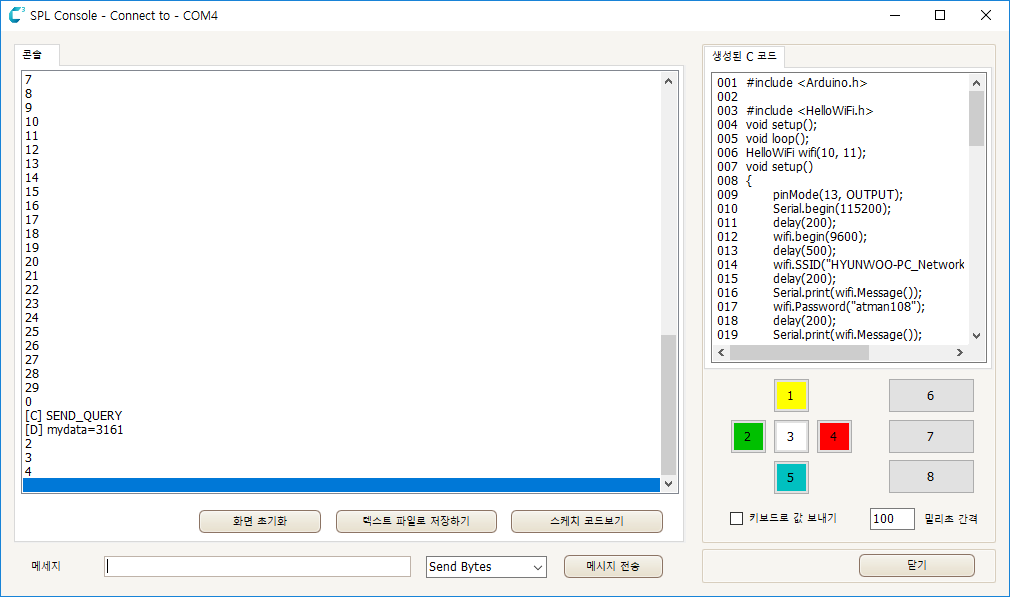 5
데이터 이름과 값 전송하기
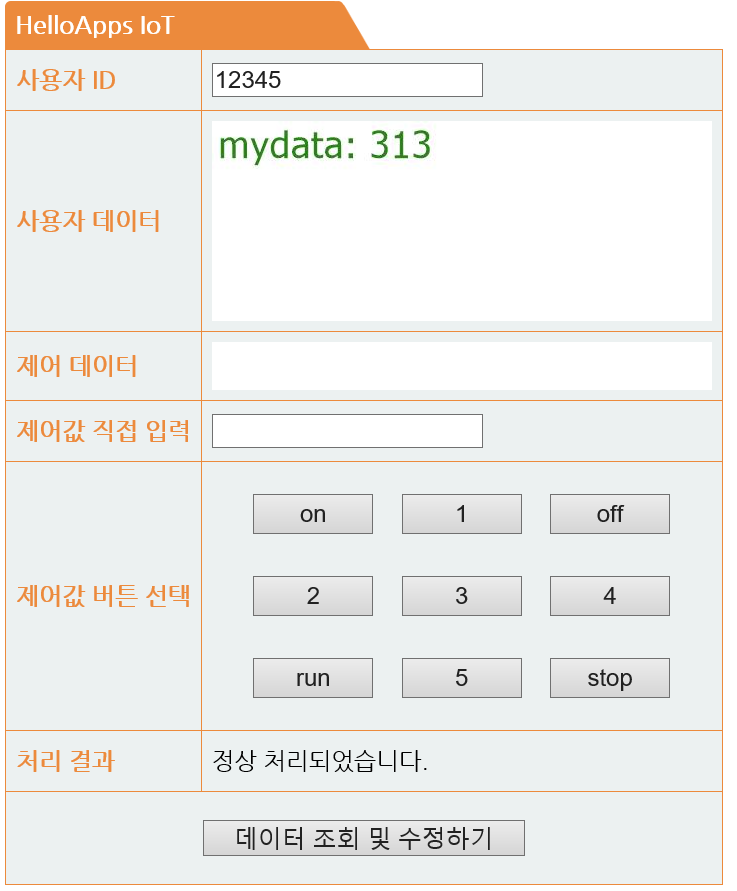 6
클라우드 서버로
여러 개의 센서값 동시에 보내기
7
int num = -1;

void loop()
{
	//30 sec
	num = (num + 1) % 30;
	Serial.println(num);

	String s = wifi.WiFiRead();
	
	if (s.length() > 0)
	{
		Serial.println(s);

		if (s == "on")
			digitalWrite(13, HIGH);
		else if (s == "off")
			digitalWrite(13, LOW);
	}


	if (num == 0)
	{
		int a0 = analogRead(0);
		int a1 = analogRead(1);

		wifi.WiFiWrite("CDS", a0);
		delay(100);
		wifi.WiFiWrite("PSD", a1);

		wifi.SendList();

		delay(500)
		Serial.print(wifi.Message());
	}

	delay(1000);
}
여러 개의 센서값 동시 전송
void setup()
{
Serial.begin(115200);
delay(200);

wifi.begin(9600);
delay(500);

wifi.SSID("HelloApps");
delay(200);
Serial.print(wifi.Message());

wifi.Password("HelloApps");
delay(200);
Serial.print(wifi.Message());

wifi.ConnectAP();
delay(500);
Serial.print(wifi.Message());

wifi.Host("spl3d.azurewebsites.net");
delay(200);
Serial.print(wifi.Message());

wifi.Port("80");
delay(200);
Serial.print(wifi.Message());

wifi.Path("/iot/data.aspx");
delay(200);
Serial.print(wifi.Message());

Serial.println("http://spl3d.azurewebsites.net/iot/data.aspx");

wifi.UserID("12345");
delay(200);
Serial.print(wifi.Message());
}
8
여러 개의 센서값 동시 전송
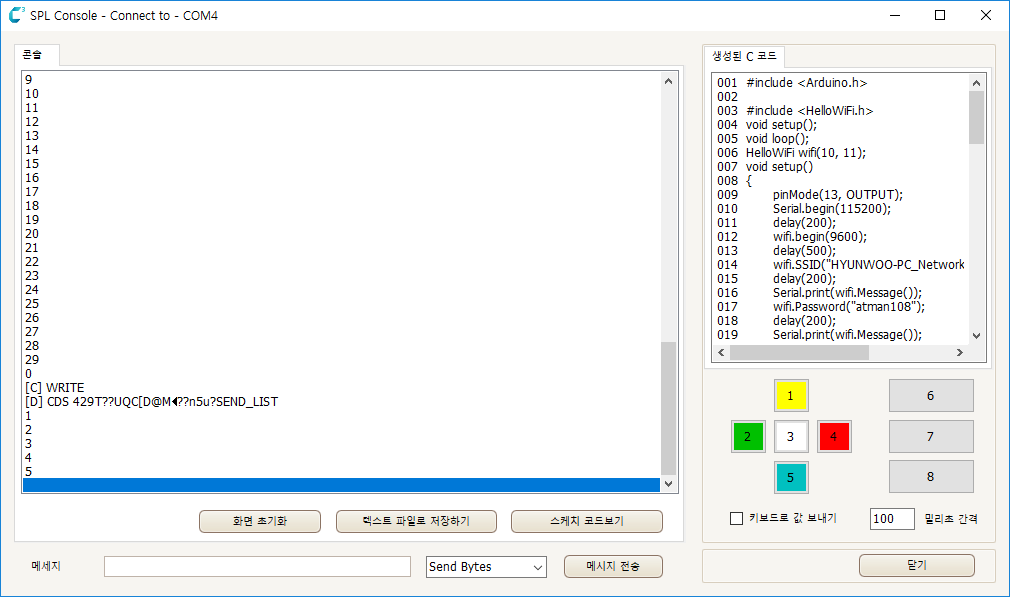 9
여러 개의 센서값 동시 전송
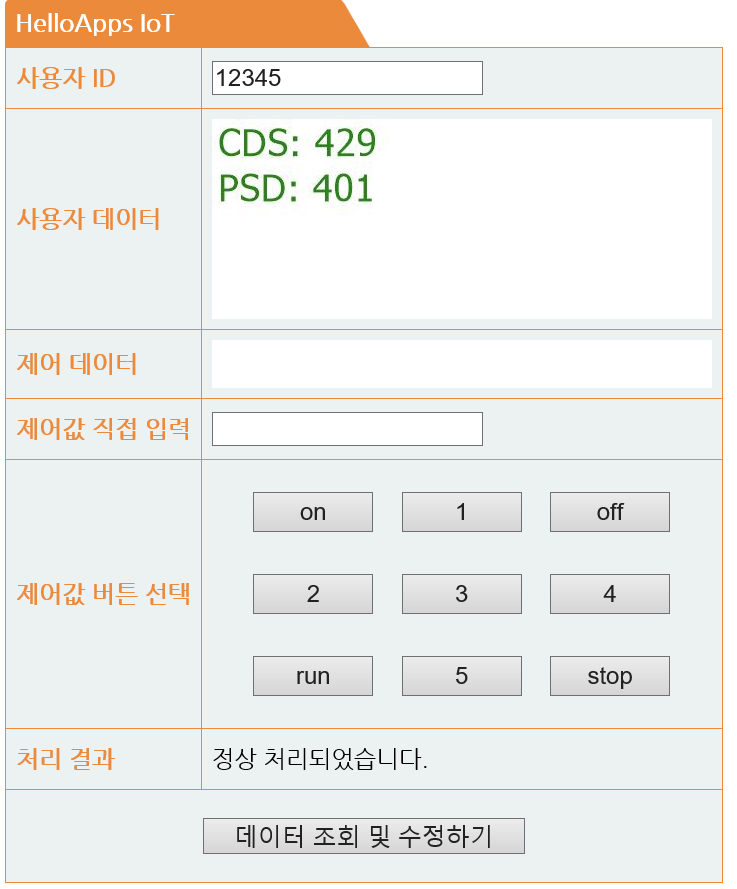 10